Остров  Токи ластоногие
Балабанский Александр 9А Класс
Руководитель  Хмельницкая  Т.Ф.
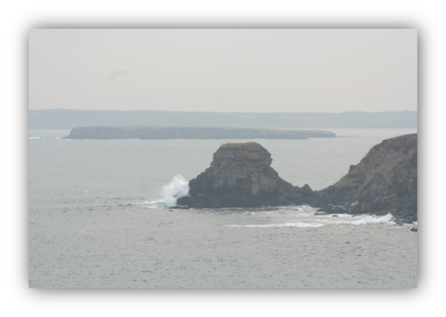 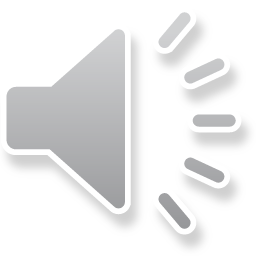 Ванинский район
Остров Токи
включен в перечень особо охраняемых природных объектов местного значения. 
В 2-х километровой зоне вокруг острова запрещен лов рыбы, судоходство и любая другая хозяйственная деятельность.
На острове токи
Ластоногие, как правило, держатся большими группами. В период размножения они собираются огромными колониями (лежбищами) сильного прибоя, не получив ни единой царапины, однако на суше неуклюжи и передвигаются с трудом, главным образом отталкиваясь передними конечностями.
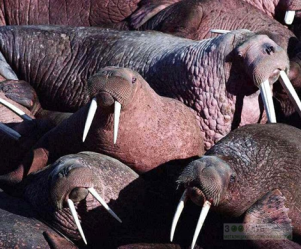 ОСТРОВ ТОКИ Площадь охранной зоны 3,7 га : лежбище ластоногих на острове Токи.
Остров Токи является самым многочисленным лежбищем тюленей Ларга в акватории Японского                                            и Охотского морей. Тюлени на острове Токи настолько многочисленно, что заглушают своим рёвом штормовой прибой. Помимо тюленей здесь нашли пристанище сивучи и моржи.
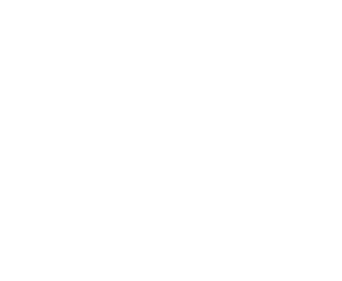 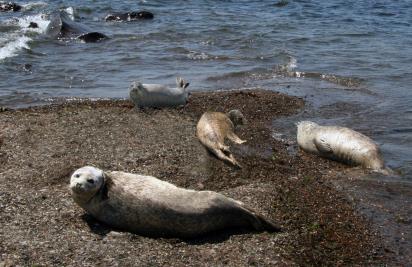 На берегу Татарского пролива
ОСТРОВ ТОКИ
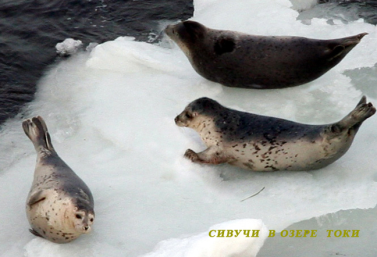 С получением статуса частного заповедника, на острове стали проводиться бесплатные экскурсии для всех желающих. 	Хотя остров считается необитаемым, добраться до него можно за 10 минут
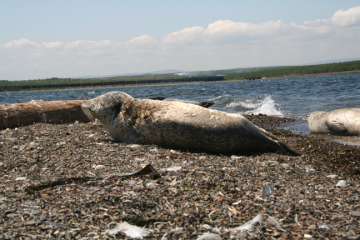 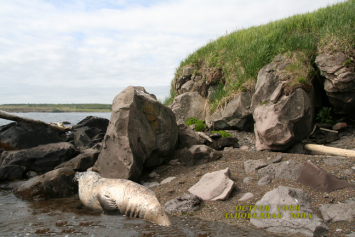 Морские котики
.
Морские котики очень пугливы и не выносят человеческое общество. Для того, чтобы хоть краем глаза увидеть этих уникальных животных, необходимо, изрядно маскируясь в густой траве, незаметно подкрасться к лежбищу.
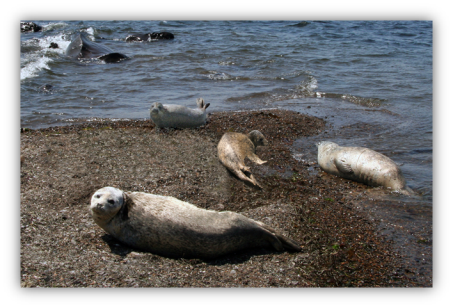 Берегите природу!  Спасибо за внимание!
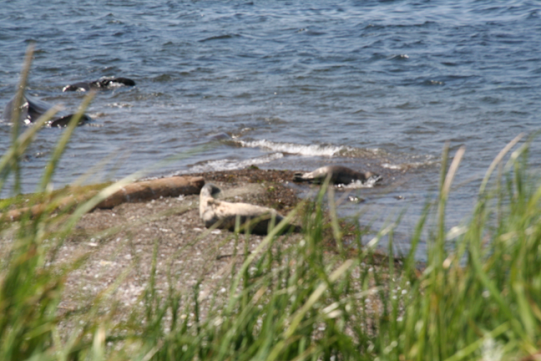